Četvrtak7.5.2020.
4.a
[Speaker Notes: NAPOMENA: Da biste promijenili slike na ovome slajdu, odaberite sliku i izbrišite je. Potom kliknite ikonu Umetanje slike
u sklopu rezerviranog mjesta da biste dodali svoju sliku.]
Hrvatski jezik
Mrav i bukva
Zvonimir Balog
[Speaker Notes: NAPOMENA: Da biste promijenili slike na ovome slajdu, odaberite sliku i izbrišite je. Potom kliknite ikonu Umetanje slike
u sklopu rezerviranog mjesta da biste dodali svoju sliku.]
Hrvatski jezik
Otvori čitanku Hrvatski na dlanu 4, na 149. stranici.
Naglas razgovjetno i izražajno pročitaj tekst „Mrav i bukva”.
Razmisli koje je književne vrste ovaj tekst. 
Prozni tekst – priča
Još jednom pročitaj priču
 i naglas odgovori 
na pitanja:
Ako ćeš pažljivo čitati što ćeš uočiti u tekstu?
Monolog
Dijalog
Opis
Pripovijedanje
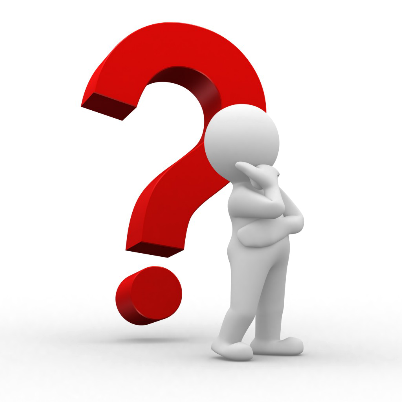 Tko razgovara u priči?
Što je mrav ponudio bukvi? Što mu je odgovorila?
Što je mrav još ponudio bukvi?
Zašto je bukva odbila mrava?
Što mu je bukva u konačnici predložila?
Ta fotografija korisnika Nepoznat autor: licenca CC BY-SA-NC
[Speaker Notes: NAPOMENA: Da biste promijenili slike na ovome slajdu, odaberite sliku i izbrišite je. Potom kliknite ikonu Umetanje slike
u sklopu rezerviranog mjesta da biste dodali svoju sliku.]
Hrvatski jezik
Duhovitost priče postignuta je smiješnom, neobičnom situacijom i izborom riječi poput: Jeste li vi nešto za udati? Ne udajemo se za mravove.
Mogu li vas onda barem malo zaručiti, zanožiti, zavratiti, zatrbušiti, zasurliti…
21. ožujka slavimo Svjetski dan šuma.
Ova priča napisana je kao dijalog između mrava i bukve.
Dijelovi teksta: 
dijalog – razgovor dviju  ili više osoba
monolog – govor što ga izgovara osoba sama za sebe
opis – prikaz pojedinosti određene osobe, predmeta, prirode…
pripovijedanje – iznošenje slijeda događaja uz određenu temu
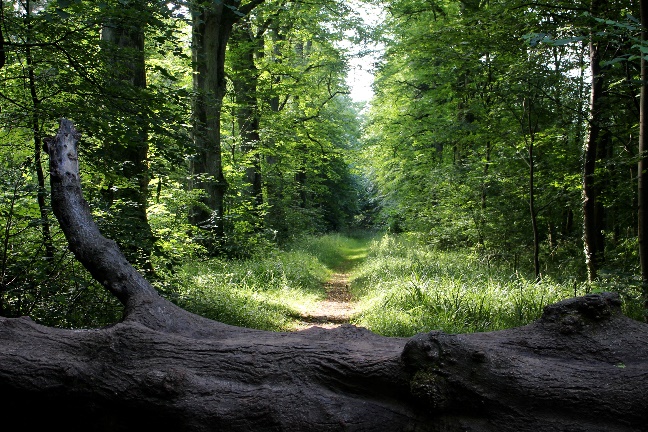 [Speaker Notes: NAPOMENA: Da biste promijenili slike na ovome slajdu, odaberite sliku i izbrišite je. Potom kliknite ikonu Umetanje slike
u sklopu rezerviranog mjesta da biste dodali svoju sliku.]
Hrvatski jezik
Zadatak: 
Preoblikuj sljedeće rečenice upravnoga govora u neupravni govor:
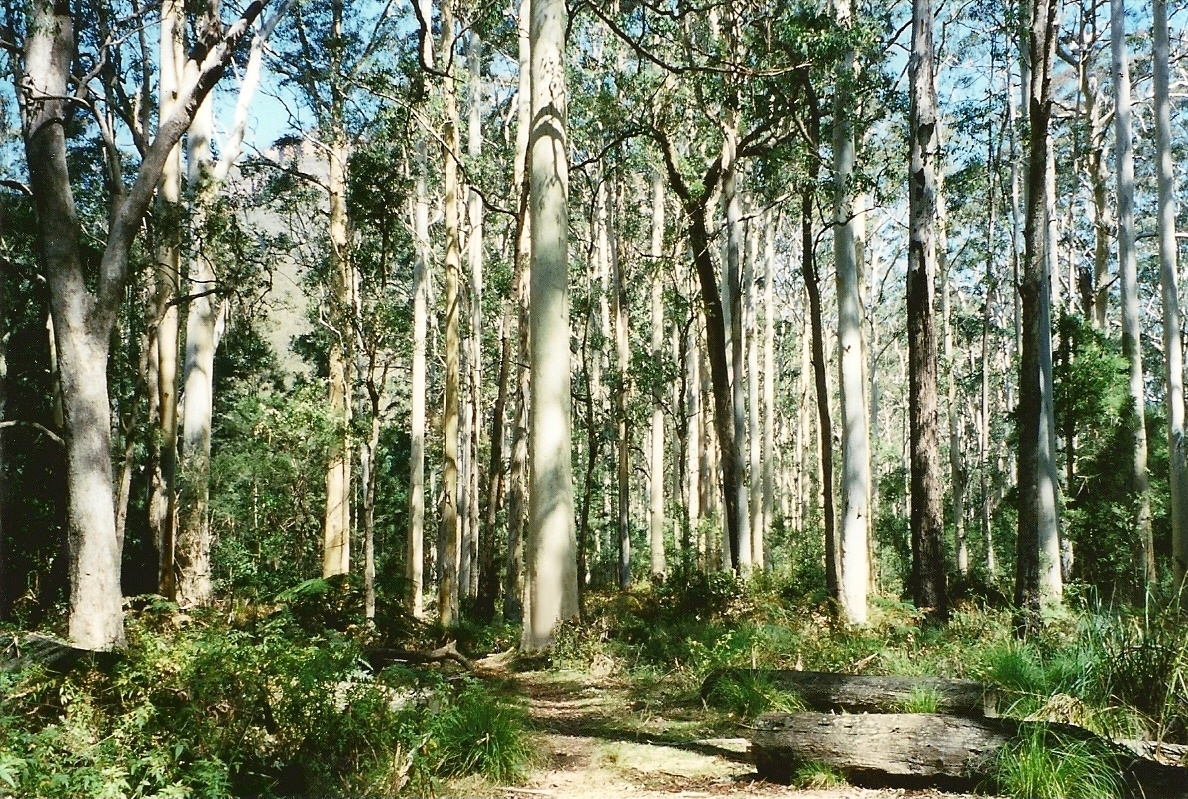 U bilježnicu prepiši plan ploče:
 Mrav i bukva
                                         Zvonimir Balog
Priča je napisana u obliku dijaloga između mrava i bukve: - Jeste li vi nešto za udati?
- Mi bukve se ne bi udale za vas. Ne udajemo se za mravove 

Duhovitost  priče postignuta je smiješnom, neobičnom situacijom te izborom riječi poput: Jeste li vi nešto za udati? Ne udajemo se za mravove. mogu li vas onda barem malo zaručiti, zanožiti, zavratiti, zatrbušiti, zasurliti
 
21. ožujka slavimo Svjetski dan šuma.
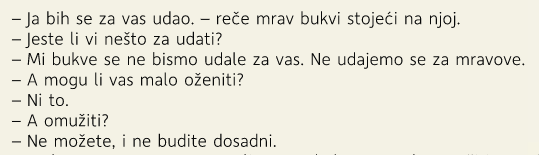 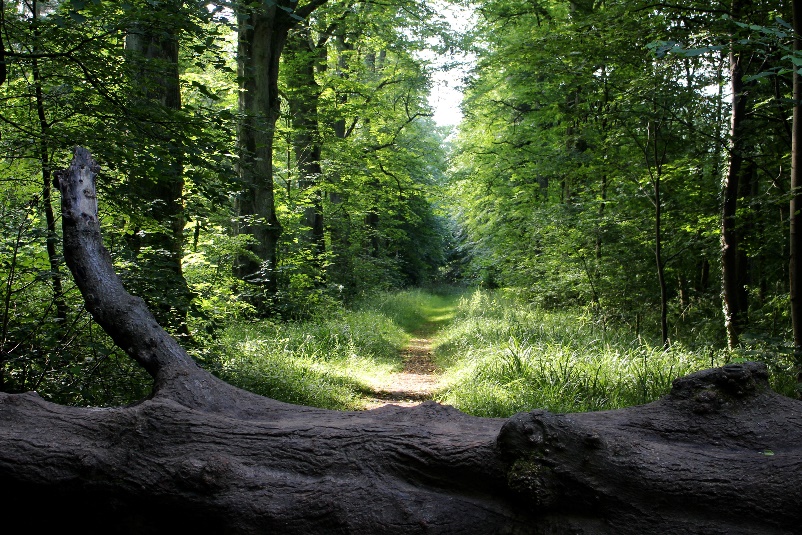 [Speaker Notes: NAPOMENA: Da biste promijenili slike na ovome slajdu, odaberite sliku i izbrišite je. Potom kliknite ikonu Umetanje slike
u sklopu rezerviranog mjesta da biste dodali svoju sliku.]
Hrvatski jezik
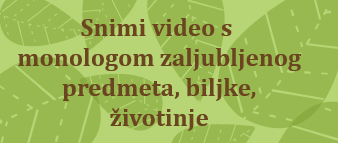 Budi kreativna/kreativan i 
 osmisli zanimljive rečenice o ljubavnim osjećajima.

Uzmi neki predmet ili nešto   
 drugo u kući. Taj će 
 predmet u tvome videu glumiti  zaljubljenu životinju,  biljku, predmet i 
  i izgovarati tekst koji si  
   napisala/napisao.
Pošalji mi videouradak,
a ja ću sve vaše radove opet spojiti u zajednički film 

Potrudi se, film će  
      gledati svi roditelji i 
          učenici našeg                         
           razreda. 
Zadatak:
Zamisli neobičan ljubavni par, kao što su mrav i bukva. Odaberi životinju, predmet, biljku…

Napiši u bilježnicu monolog (govor što ga izgovara osoba sama za sebe) u kojemu ta životinja, predmet, biljka, govori sama sa sobom o ljubavi prema drugom predmetu, životinji, biljci…
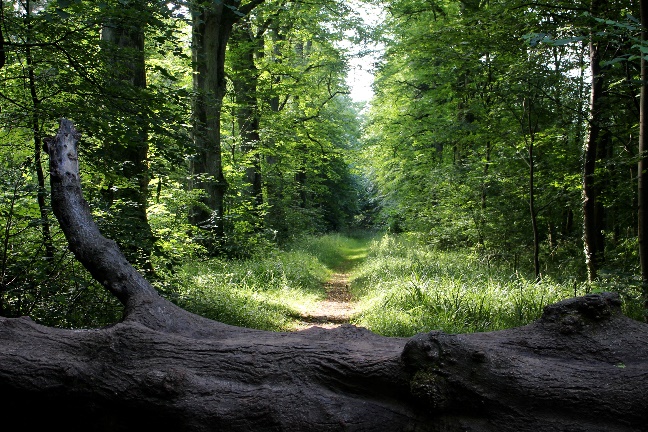 [Speaker Notes: NAPOMENA: Da biste promijenili slike na ovome slajdu, odaberite sliku i izbrišite je. Potom kliknite ikonu Umetanje slike
u sklopu rezerviranog mjesta da biste dodali svoju sliku.]
Hrvatski jezik - prilagodba
Plan ploče







Pročitaj zanimljiv tekst „Mrav i bukva”.
Napiši u bilježnicu plan ploče.
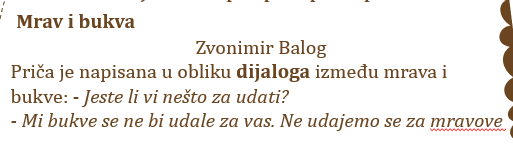 Odgovori na sljedeća pitanja u bilježnicu:
1. Tko razgovara u priči?
2. Tko je zaljubljen?
3. Kako se osjeća onaj tko
    je zaljubljen?
Odaberi jednu rečenicu 
       upravnoga govora i 
             preoblikuj je u 
            neupravni govor.
Zadatak:
Luka, zamisli neobičan ljubavni par, kao što su mrav i bukva. Odaberi životinju, predmet, biljku…

Napiši u bilježnicu nekoliko rečenica koje bi zaljubljeni predmet nekom rekao.
Pokušaj uz maminu pomoć snimiti video kao da taj predmet govori rečenice koje si napisao.
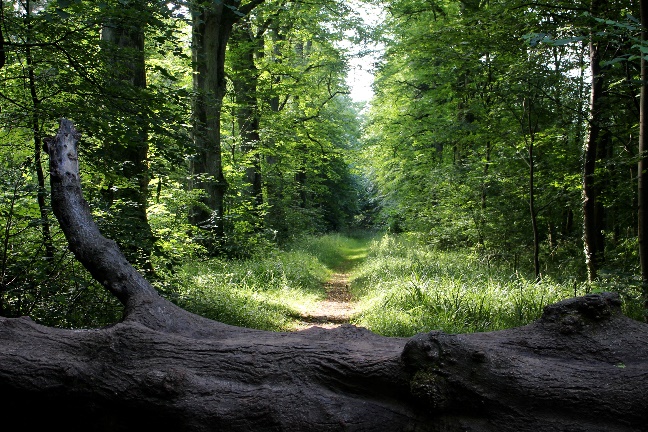 [Speaker Notes: NAPOMENA: Da biste promijenili slike na ovome slajdu, odaberite sliku i izbrišite je. Potom kliknite ikonu Umetanje slike
u sklopu rezerviranog mjesta da biste dodali svoju sliku.]
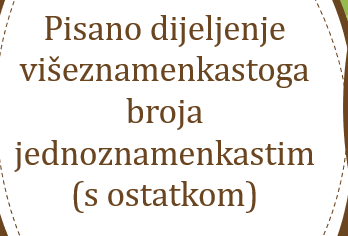 Matematika
Prisjeti se!
Nakon što zadatak provjeriš množenjem, sa strane prepiši umnožak i pribroji mu ostatak (ukoliko postoji) koji si dobila/dobio dijeljenjem. Tek tada će provjera biti potpuna!
Nakon što si putem zoom-a provježbala/provježbao zadatke pisanoga dijeljenja, sada ćeš svoje znanje još više utvrditi!

Otvori udžbenik na 74. stranici i riješi sve zadatke.
U 3. i 4. zadatku sve količnike provjeri množenjem!
Provjeri jesi li zadatke koje smo jutros vježbali uredno zapisala/zapisao!
[Speaker Notes: NAPOMENA: Da biste promijenili slike na ovome slajdu, odaberite sliku i izbrišite je. Potom kliknite ikonu Umetanje slike
u sklopu rezerviranog mjesta da biste dodali svoju sliku.]
Matematika
Otvori radnu bilježnicu na 70. stranici i riješi sve zadatke. Prisjeti se pravila o pravilnome potpisivanju, provjeravanju množenjem i pribrajanju ostatka.
Na kraju matematičkog dijela dana, pogledaj video o učenju. Koristit će ti!

TKO I KADA UČI?
Pažljivo pogledaj videolekciju – kako množiti i dijeliti! 
DIJELJENJE PRIRODNIH BROJEVA
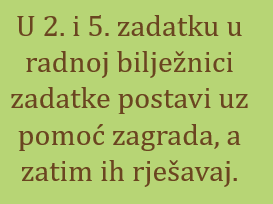 [Speaker Notes: NAPOMENA: Da biste promijenili slike na ovome slajdu, odaberite sliku i izbrišite je. Potom kliknite ikonu Umetanje slike
u sklopu rezerviranog mjesta da biste dodali svoju sliku.]
Matematika - prilagodba
Klikni na poveznicu i zadatke iz kviza riješi u bilježnicu. 

PISANO DIJELJENJE
Na kraju matematičkog dijela dana, pogledaj video o robotu i prikupljanju otpada. 
Luka, pogledaj videolekciju – kako množiti i dijeliti! 
DIJELJENJE PRIRODNIH BROJEVA
GOSPODIN OTPADIĆ
[Speaker Notes: NAPOMENA: Da biste promijenili slike na ovome slajdu, odaberite sliku i izbrišite je. Potom kliknite ikonu Umetanje slike
u sklopu rezerviranog mjesta da biste dodali svoju sliku.]
Likovna kultura
Kontrast površina-didaktički neoblikovan materijal
Motiv: Robot
Danas ćeš nam svima pokazati koliko si maštovita/maštovit!
Okreni se oko sebe…
Vidiš li u blizini nekog robota?
Možda imaš u kući robota kojega je netko kupio u trgovini?
No, vidiš li oko sebe predmete od kojih bi mogao nastati robot?
Još uvijek ne?
Pokušaj ovako…
Zamisli kako bi tvoj robot trebao izgledati…glava, trup, ruke, noge.. zatim neki ukrasi po njemu, tipke, prekidači, antene…hm.. imaš li sad ideju?
Pogledaj opet uokolo… prošeći sobama i zamisli… što bi moglo glumiti tijelo robota? Kakvoga je oblika tijelo? Kakvoga je oblika glava? No, može biti i drugačijeg oblika…
Likovna kultura
Kontrast površina-didaktički neoblikovan materijal
Motiv: Robot
…ne mora biti uobičajeni robot…
Moraju li mu ruke biti simetrične? Jednake? Mogu, no ne moraju…
Pazi, to je samo tvoj robot, robot iz tvoje mašte i može biti kakav god poželiš…
Traži dalje…
Ako si pronašla/pronašao neki predmet oblika trupa, položi ga na stol… ili pod, ako će tvoj robot biti velik… a može biti velik koliko poželiš… Pronađi što bi mu mogla biti glava, pa je stavi kraj trupa. Ali, to nije obična glava... to je glava robota. Samo tvog robota koji će biti najmaštovitije nastali robot!! Može imati što poželiš na glavi… što bi mu mogle biti oči? Nos, usta, još nešto, obrve, trepavice, ako si dovoljno spretna/spretan… 
Neću ti više pomagati…imaš dovoljno svoje mašte da načiniš najzanimljivijeg robota na svijetu, koji ima najviše mogućnosti na svijetu i koji ima najzabavnije ime na svijetu!!
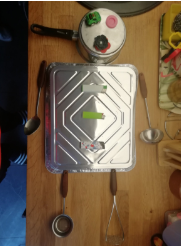 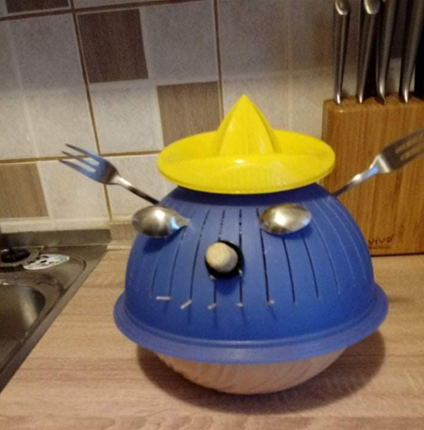 Likovna kultura
Kontrast površina-didaktički neoblikovan materijal
Motiv: Robot

Neki učenici imali su sličan zadatak i načinili svoje robote.. Pogledaj kako je to njima uspjelo. No, tvoj robot neće izgledati kao njihov! Gradit ćeš svog robota od predmeta, voća, povrća, koje samo tebi može pasi na pamet i koji će spojeni, izgrađeni na nekoj podlozi (podu, stolu, klupi, travi…) izgledati potpuno drugačije i još zanimljivije!
Kad robot bude gotov, iznad njega stavi papir na kojemu ćeš flomasterom napisati njegovo ime koje će također biti neobično! Na kraju ga fotografiraj tako da se jasno vidi i da može biti na našoj razrednoj izložbi! Sretno i uživaj u građenju!!

Važno! 
Dijelove robota slažeš, ne lijepiš!!
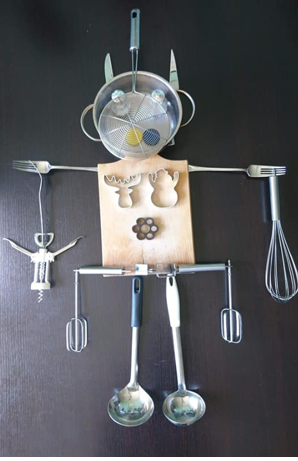 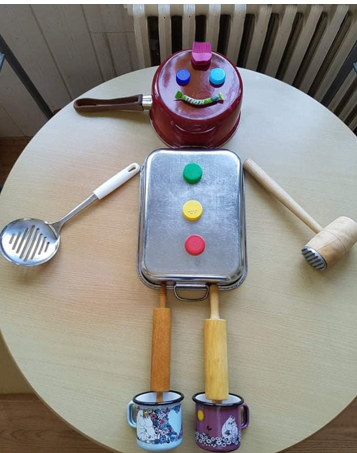 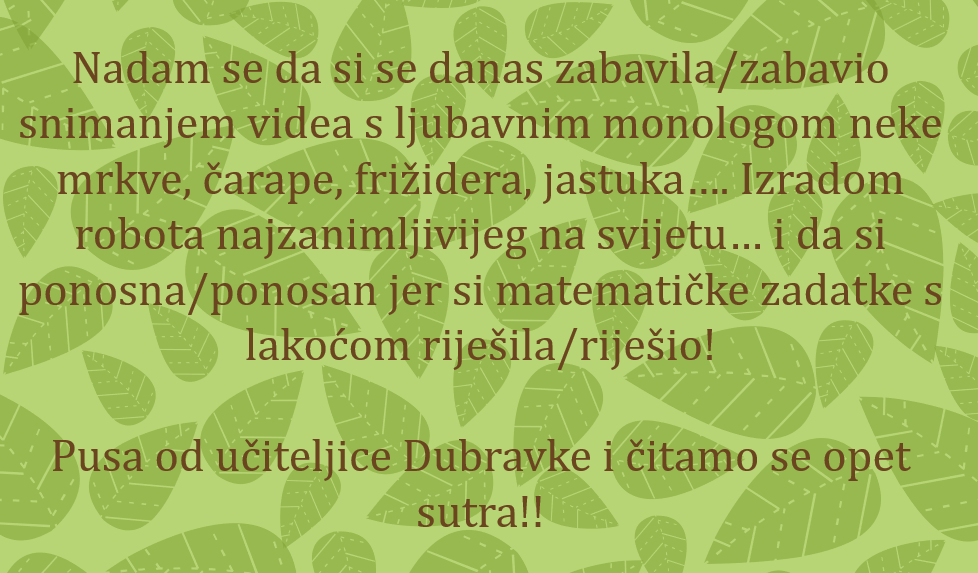 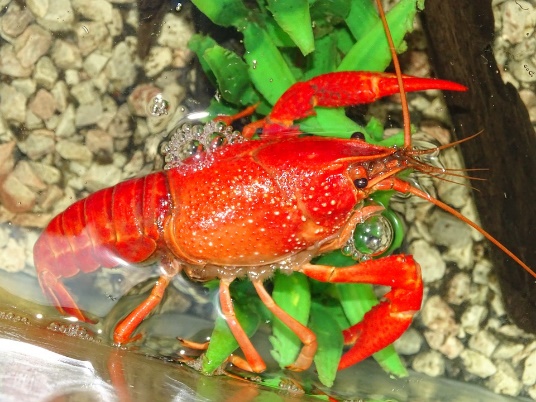